Comparaison des système éducatifs (D- GB- F- P )
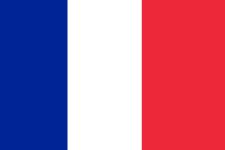 Education formelle en FRANCE
Age
Dispositif
Financement
Organisateur
25
Université
Ecoles sup.  (France,  Europe, monde)
Etat
Etudiants
Entreprises
Apprentissage
Etat
Ville
Privé
Technique
20
Lycée Caen)
Etat
Région
Parents (privé)
Etat (Education Nationale)
15
Collège
Etat
Département
Ville
Parents(privé)
Etat (Education Nationale)
Ecole  
Elémentaire
Etat
Ville (locaux)
Parents(privé)
Etat (Education Nationale)
10
Ecole  
Maternelle
Etat
Ville
Parents(privé)
Etat (Education Nationale)
5
Crèches
Nourrices
CdC, Parents, Employeurs, CAF, Mut. Française
Communauté de Communes
Département
Comparaison des système éducatifs (D- GB- F- P )
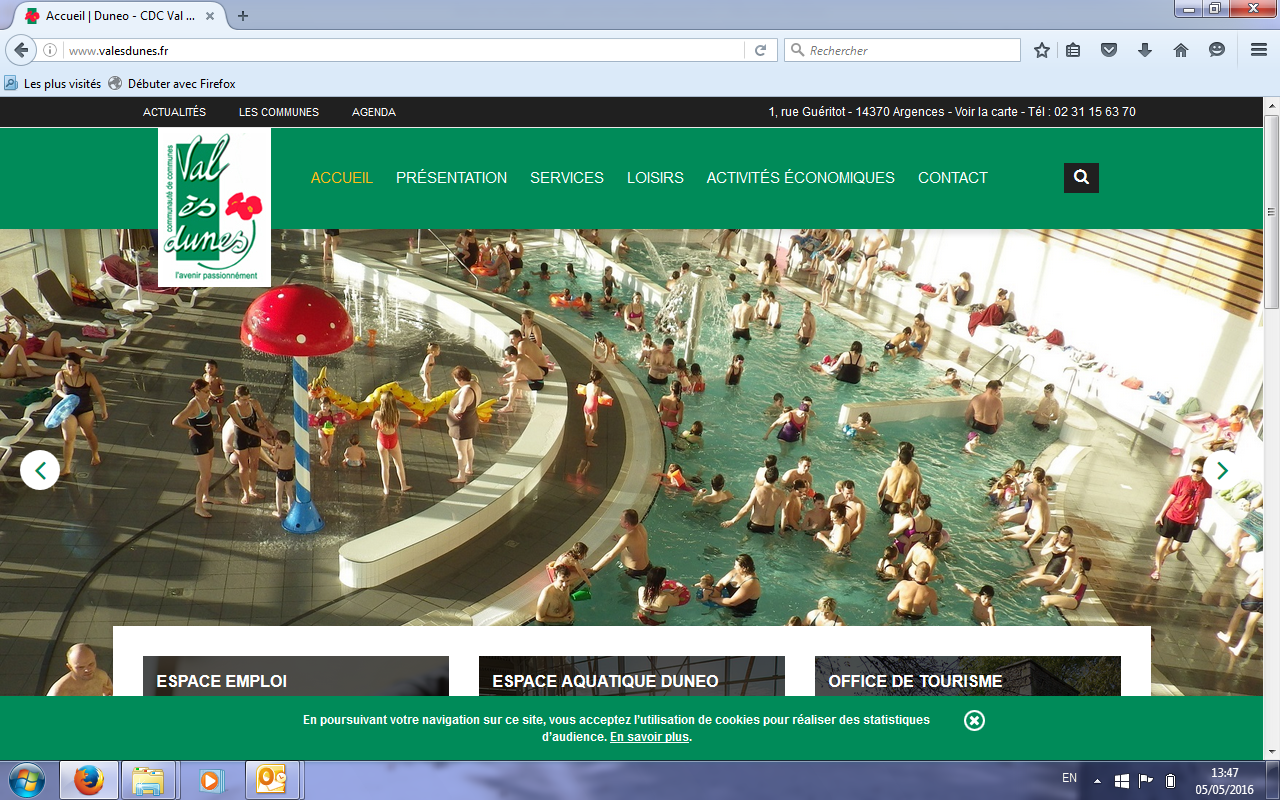 Politique jeunesse ‘’Val es dunes’’
Age
25
Associations sportives & culturelles

Organisation- Bénévoles

Financement- Adhérents
- Mairie (subv.)
Local jeunes (Cagny)

Organisateur: Mairie

Financement- Mairie
- Adhérents
(Support CAF)
Organisation- Mairie 
Financement
Mairie
Support CD (prêt de livres)
20
15
CM jeunes
Centres de loisirs 

Organisation- Mairie 
Financement
Mairie (locaux)
Parents
CAF, CD
Périscolaire
Organisation- Mairie 
Financement
Mairie
CAF, 
Etat (subv.)
10
5
Bibliothèque
Arg, Mlt, Cgy

CMJ
Arg, Mlt, Cgy
Comparaison des système éducatifs (D- GB- F- P )
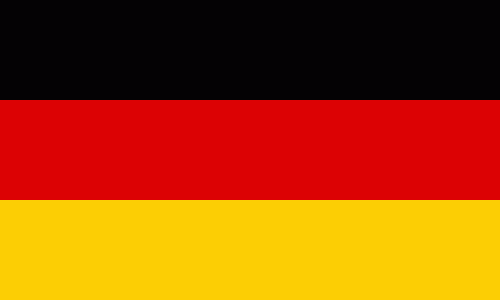 Education formelle en BAVIERE (Allemagne)
Age
Organisateur
Financement
Dispositif
25
Universités
Fachhochschulen
Bundesland
Etat
Privé
20
Gymnasium
(Abitur)
Realschule
(Mittlere Reife)
Mittelschule
(MSA)
Bezirk
Landkreis
Ville
Commune
Privé
Etat
Privé
15
10
Grundschule
(école primaire)
Commune
Etat
Commune
Kindergarten
Commune
Kirchen-stiftung
Parents
Commune
Bundesland
5
Privé
Crèches
Nourrices
Parents
Comparaison des système éducatifs (D- GB- F- P )
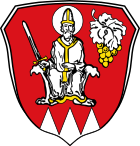 Politique de Jeunesse Hettstadt
Age
25
Associations sportives & culturelles

Organisation- Bénévoles

Financement- Adhérents
- Don
-Commune
-Landkreis
-Etat
Ferienzeltlager in der 1. Sommerferienwoche

Organisation
-Kolbing-verein
-Bénévoles

Financement
-Adhérents
-Kreisjugend-ring (Canton)
Blue Box
(Maison des jeunes)

Organisation et Financement
- Commune
20
Centres de loisirs (Ferienbetreuung)

Organisation-Awo (association)
Financement
-Commune
-Parents
15
10
Ferienprogramm (programme pour les vacances):
Abenteuerspielplatz
Kinder- und Jugend Bildungsreise
Backaktionen Etc.

Financement et Organisation
-Gemeinde
5
Comparaison des système éducatifs (D- GB- F- P )
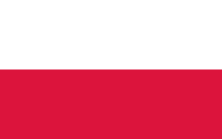 Education formelle en POLOGNE
Age
Organisateur
Financement
Dispositif
25
Université
Etat
Privé
Etat
Privé
20
Lycée 
Ecole Technique
Ecole Professionnelle
Canton
Canton
Etat
15
Collège
Gimnazjum
Canton
Commune
Etat
Ecole
élémentaire
Szkola
Podstawowa
Commune
Région
Commune
Etat
10
Ecole
Maternelle
Commune
Région
Commune
Etat
Parents
5
Crèches 
Nourrices
Privé
Parents
Comparaison des système éducatifs (D- GB- F- P )
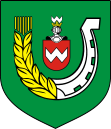 Politique de Jeunesse Pakosƚaw
Age
25
Centre de la culture et récréation
(Osrodek Kultury i Rekreacji)

Financement- Commune
- Etat

Groupe de danse, les activités pour les enfants pendant les vacances, tournoi des villages, cours autour du lac, activités sportives …
Périscolaire 
(jeux, travail ordinateur, sportive)

Financement
-Commune

Organisation
-École
20
Club de sport local

Financement
-Commune
-Adhérent
-Privé
15
10
5
Bibliothèques (2)

Financement et Organisation
-Commune
Comparaison des système éducatifs (D- GB- F- P )
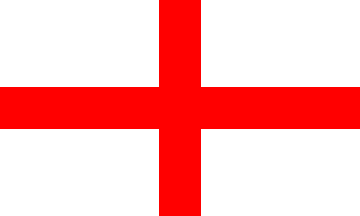 Education formelle en ANGLETERRE
Age
Organisateur
Financement
Dispositif
25
University College of further education
Etat
Privé
Etat
Privé
College
College of further education
(A – Levels)
Etat
Privé
Etat
Privé
20
Secondary School
Etat
Privé
Etat
Privé
15
Primary School
Etat
County
Privé
Etat
County
Privé
10
5
Nursery School
Etat-County
Privé
Etat, County
Privé
Crèches
Nourrices
Privé
Privé
Comparaison des système éducatifs (D- GB- F- P )
Politique de Jeunesse Pirbright
Age
25
20
15
Football Club

Financement:



Organisation:
10
5
Toddler´s Group

Financement :
Organisation: